МБДОУ № 8 детский сад «Елочка» Уренского муниципального района Нижегородской области
Консультация для родителей «Значение сюжетно – ролевых игр для развития ребенка».
Выполнила :
Воспитатель1 младшей группы Н.А.Целикова
2015 год.
Сюжетно – ролевая игра в жизни ребенка
Игра всегда имела и будет иметь огромное значение в жизни ребенка. И если вы думаете, что игра всего лишь развлечение и пустое время провождения – вы глубоко ошибаетесь. В процессе игры ребенок обучается  анализу, развивает свое воображение, мышление и еще много чего полезного происходит в развитии ребенка.
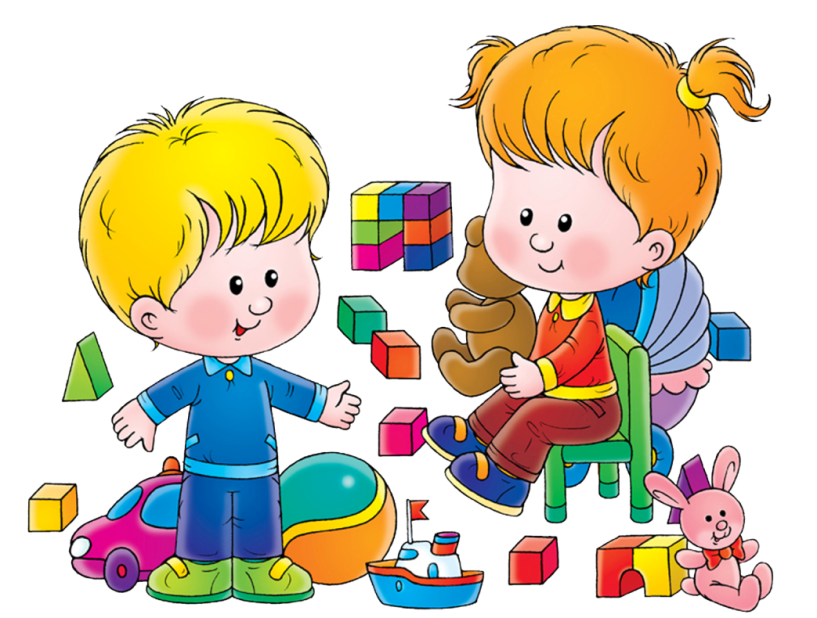 Что же такое сюжетно – ролевая игра?
Сюжетно – ролевая игра – это игра, в которой дети «одевают» на себя роль, передавая ее 
характер, а действуют по определенному заданному сюжету или же сами создают его.
Дети вживаются в свою роль и ведут себя так, как видит своего персонажа со стороны. 
     Сюжетно – ролевая игра занимает свое место в жизни ребенка тогда, когда он научиться 
использовать предметы не только лишь   по их непосредственному назначению, но и в 
соответствии с сюжетом игры. В процессе у ребенка появляется желание копировать 
действия взрослых, он научиться взаимодействовать с другими детьми в игре или 
взрослыми.
      Изначально сюжетно – ролевая игра  появляется в обычном подражании  ребенка взрослым. 
Малыш самостоятельно пылесосит, укладывает  игрушки спать, что-то ремонтирует. Через 
некоторое время ребенок начинает обыгрывать знакомые ему жизненные ситуации: 
«посещение больницы», «поход в магазин». 
      На этом этапе в сюжетно – ролевую игру добавляется диалог действующих лиц. Здесь 
очень кстати будет помощь родителя. Если вы будете помогать малышу в игре, то ребенок  
уже очень скоро будет самостоятельно играть в сюжетно – ролевые игры вместе со своими 
игрушками. 
     Дети постарше легко включаются в сюжетно – ролевую игру, но это не означает, что взрослый 
может оставаться на заднем плане и пустить все на самотек. Если родитель не будет 
предоставлять ребенку новые ситуации для игры, то ребенок может остановиться в развитии и 
перестать проявлять самостоятельность.
      Проявление творчества и самостоятельности в сюжетно – ролевой игре показывает уровень 
развития мышления ребенка.
Что развивает игра?
Эмоциональное развитие ребенка.
     Игра оказывает важное воздействие на эмоциональное развитие ребенка. Дети переносят в 
ее то, что они знают о жизни: свои знания и заблуждения, свои страхи и пожелания. Через 
сюжетно – ролевую игру  дети пробуют множество ролей. Они могут переодеться и стать теми, 
кем хотят, подражая речи и манерам лиц, роли которых играют.
    В игре дети ведут себя творчески, активизируя свое воображение. Они проигрывают  
жизненный опыт, отбирая и организуя роли и события. Благодаря игре у детей повышается 
понимание своих сильных и слабых сторон, своих привязанностей и антипатий, способности 
лидировать и убеждать или же подчиняться, может быть согласовывать свои интересы. Все это 
способствует развитию самосознания.

Интеллектуальное развитие
    Сюжетно – ролевая игра – занятие в значительной мере умственное. Дети используют память: 
они вспоминают о людях и событиях и затем воспроизводят их. Они апробируют идеи, планируют 
и реализуют свои планы, формируют представления о прошлом, настоящем и будущем. В игре 
дети творят, используя материалы и игрушки совершенно новыми способами. Кроме того они 
совершенствуют разговорные навыки, что очень важно для мышления и способности 
обмениваться информацией. Игра является не только средством формирования абстрактного 
мышления ,но и фактором расширения знаний о предметных областях.
Развитие математических представлений.

            В процессе сюжетно – ролевой игры происходит развитие многих математических представлений. В игре ребенок сталкивается с различными группами и подгруппами материалов и вещей. Дети обучаются классифицировать предметы,  используя понятия «больше - меньше», «шире - уже», «тяжелее - легче».

Развитие научных понятий.

            Игра способствует также развитию понятий и методов научного характера. Дети наблюдают, пробуют и экспериментируют, проверяют, анализируют, сравнивают вещи в отношении сходства и различия, ставят вопросы и обобщают ситуации. Все эти действия  имеют основополагающий характер в работе ученого.

Подготовка к чтению.

           Обогащение словаря и развитие понятий – важная предпосылка успешного чтения и понимания. Общаясь в игре, дети используют родной язык, увеличивают гибкость речи, расширяя словарь, осваивая новые понятия, обыгрывание какой – либо темы заставляет детей организовывать свои представления. В дальнейшем это облегчает им понимание текстов, где следует учитывать логическую цепочку событий.
Роль взрослого в игре
Самое очевидное влияние взрослого на ролевую игру это старт самой игры- показать, как 
и во что можно играть. Учитывая, что ребенок одинаково копирует хорошее и плохое, то, 
давая направление его сюжетно – ролевой игре, взрослый получает  возможность влияния 
на будущие наклонности ребенка, играя, можно воспитывать малыша.

Для того, чтобы правильно организовать  ролевую игру 
надо помнить три основных принципа:

      Во-первых,  игра не должна строиться на принуждении, это свободное проявлении воли 
ребенка.
     Во-вторых, игра – это творческий процесс, не стоит загонять ребенка в какие бы то ни 
было жесткие рамки.
     В-третьих, старайтесь, чтобы игра менялась и имела свое развитие, но при этом не стоит 
бояться повторов: если ребенок,  «ставший поваром» второй день жарит блины – не 
страшно, он просто запоминает и тренирует полученный навык. Поощряйте это.
Виды игры
Существует несколько видов игровой деятельности.
          Это индивидуально -  предметная, которая возникает в раннем возрасте от полугода до двух лет, предметно – подражательная, которая появляется на втором году жизни и сюжетно – ролевая.
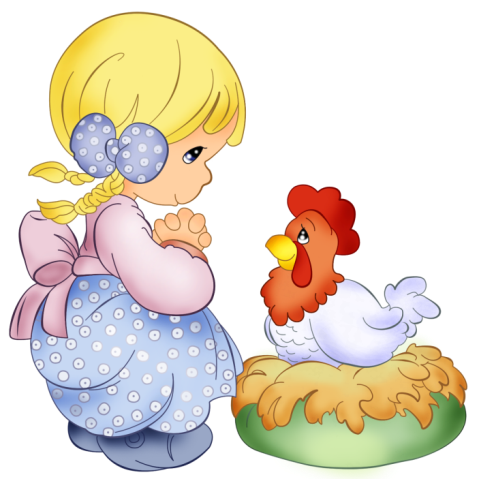 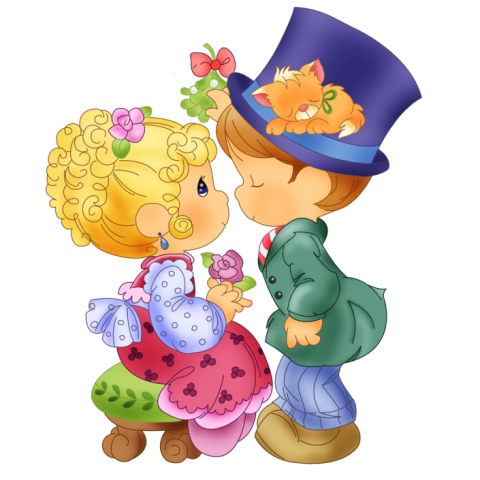 Простые правила для совместной игры
Ваши чувства по отношению к ребенку гораздо важнее, чем «правильная» игра – не ограничивайте ребенка в выражении различных чувств, пусть даже очень шумных.
Игрушки для игры выбирает сам ребенок. Не навязывайте свой выбор – это ведь только ваш выбор.
Не бойтесь шумной игры - шум останется в игре, когда вы об этом скажите ребенку.
Не возлагайте на ребенка ответственность за беспорядок – в это виноват не ребенок, а игра. Научите ребенка «складывать» игру на место.
Не перебивайте игру взрослыми «умничаньями», не отвечайте на вопросы, которые вам не задавали.
Ограничения в игре не нужны до тех пор, пока они не нужны. Ограничивайте ребенка спокойно, но твердо. Нарушение ограничений – конец игре.
Не задавайте вопросов, ответы на которые вы уже знаете. Высказывайте утверждения - это поощряет ребенка на творчество и совместную с вами игру.
             Пример: «Это домик?» (Ну, конечно же, домик!). Лучше: «Вот так домик получился! Мне нравится! Научи меня!» 
«Бегательную» и «прыгательную игру» лучше всего для ребенка заканчивать на коленях взрослого под мирное качание и убаюкивание.
Развитие игровых навыков
Если малыш пассивен в игре и предпочитает простые действия, беготню или тихое сидение в уголке, придется приложить усилия.
Приглашайте малыша поиграть вместе с вами, вовлекайте его в игру, заразите своей собственной игрой, демонстрируя радость и удовольствие.
Выбирайте такие игрушки, в которые можно играть вместе: мяч, машинки и куклы, наборы зверюшек, кубики, разборные игрушки и т.д.
Ребенок должен получать больше позитивного внимания – поощряйте его самостоятельную игру словесной похвалой, объятиями и поцелуями.
Не укоряйте ребенка за неумение играть! Поделитесь опытом игры! Покажите ,как играть с разными игрушками: возня и валяние в обнимку с игрушками – это игра; перебирание, раскладывание и пересыпание – это игра; катание и перетаскивание – это игра; прятанье и искание – это игра; забрасывание (мяча в корзину) и сбивание (например кеглей) – это тоже игра.
Побуждайте ребенка совершать очередные действия, играя с игрушками? По очереди менять выражение лица, по очереди издавать различные звуки.
Закрепляйте очередность в игре словами: «А теперь ты! Ну-ка попробуй».
Игра важная часть жизни ребенка. Покажите ему эту часть сами. Он будет вам благодарен.
В игре, как  ни в каком другом виде деятельности, развивается речь ребенка.
Не ждите, что речь в игре проявится сразу же. Наберитесь терпения, проговаривайте и договаривайте знакомые и доступные ребенку слова и фразы в игровых действиях вроде укачивания куклы, кормления или на прогулке.
Не забудьте отметить проявления речевой активности ребенка. Не прячьте свою радость, покажите ее ребенку. Поделитесь своей радостью с другими близкими малышу взрослыми: прямо, косвенно, по телефону, в разговоре на улице. Весь мир должен знать, какая это радость – слушать и понимать своего ребенка! Малыш оценит ваше отношение, запомнит вашу радость и будет стараться вызвать ее подобным же образом.
Как подойти к выбору игрушек
Принципы оценки безопасности игровой продукции. 
 
Физическая и экологическая безопасность (отсутствие запаха, острых краев; прочности деталей и окраски, наличие сертификата качества). 
 
Психофизиологическая безопасность – соответствие возрасту: соразмерность игрушки параметрам ребенка (руки, росту и пр.), возможность манипуляции, парной работы рук, координации движений. 
 
Психологическая безопасность: отсутствие негативных воздействий на психическое развитие ребенка, его интеллектуальное, психоэмоциональное, социальное  и эстетическое  развитие. 
 
Нравственно-духовная безопасность: отсутствие провоцирующих факторов для формирования негативных установок детского поведения.
Что делать, если ребенок не умеет, не хочет и даже не любит играть?
Возможно, у малыша имеются проблемы с игровой деятельностью. В таком случае 
взрослый должен взять на себя инициативу и по возможности передать ребенку (в виде 
образцов, примеров) все прелести игровой деятельности – от замысла до желаемого 
результата . Стоит только вспомнить это волшебное, манящее и затягивающее чувство игры 
и донести его до малыша.
     Однако при этом следует помнить некоторые «взрослые» правила детской игры, 
которые регламентируют вмешательство взрослых и способствуют поддержанию свободы 
ребенка.


Помните! Для полноценного развития ребенку не требуется как можно раньше научиться читать – ему нужно вовремя и с удовольствием начать играть!
Какие условия созданы в детском саду для  развития игры и в какие игры играют дети ?
Фоторепортаж из  первой младшей группы
Кукольный уголок
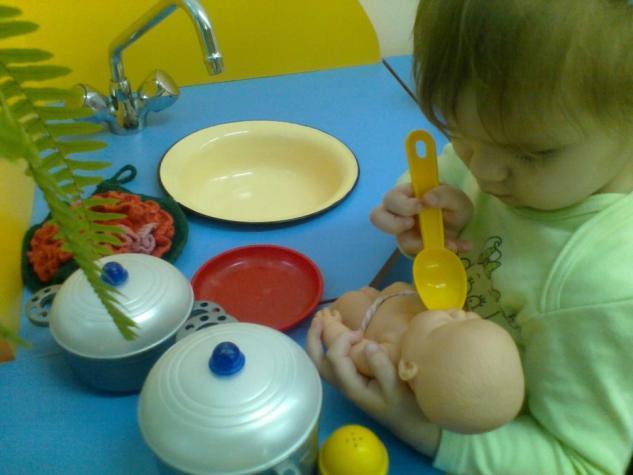 Игровая ситуация «Малыш проснулся». Нужно обязательно умыть малыша и накормить его.
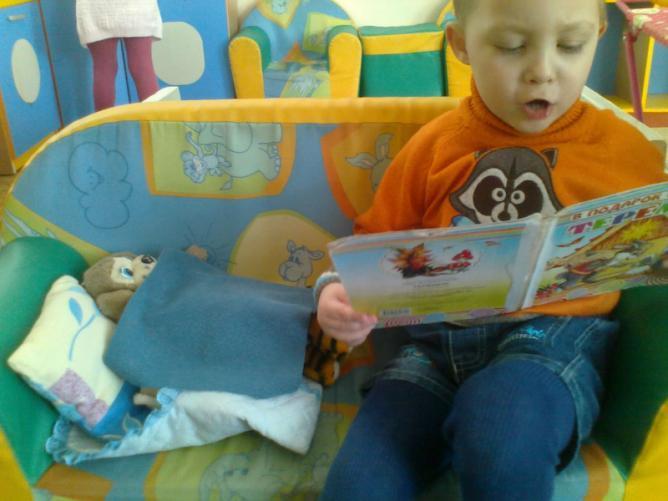 Игровая ситуация «Уложим куклу спать». Можно покачать Катю, спеть ей песенку, а можно прочитать сказку.
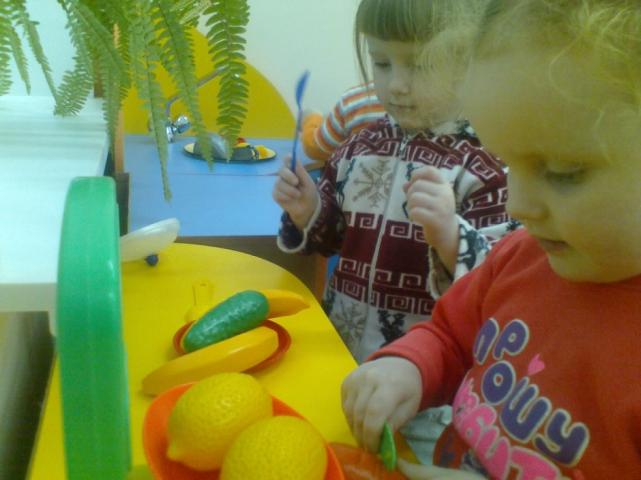 Игровая ситуация «Приготовление обеда»На кухне полным ходом идет подготовка семейного обеда. Продукты все закуплены остается только все почистить и приготовить.
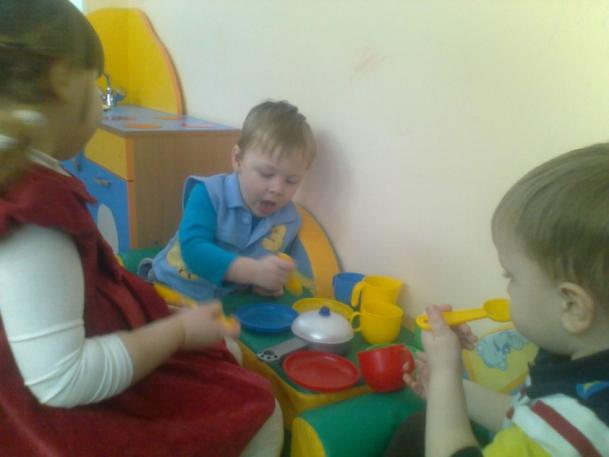 Хорошо когда вся семья в сборе, можно и поужинать.
Игровая ситуация «Накормим зверюшек салатом». Для салата взяли пластилиновые овощи: огурец, кукурузу, листья салата, помидор. Все мелко порезали, перемешали и салат готов.
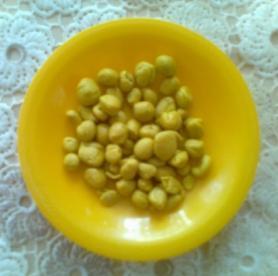 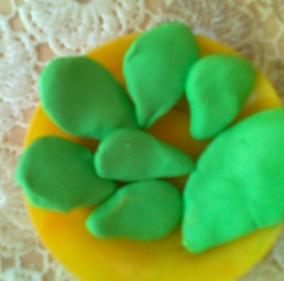 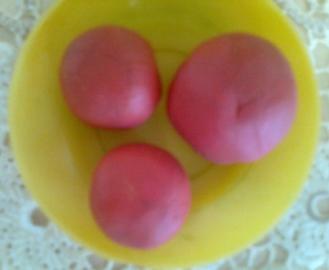 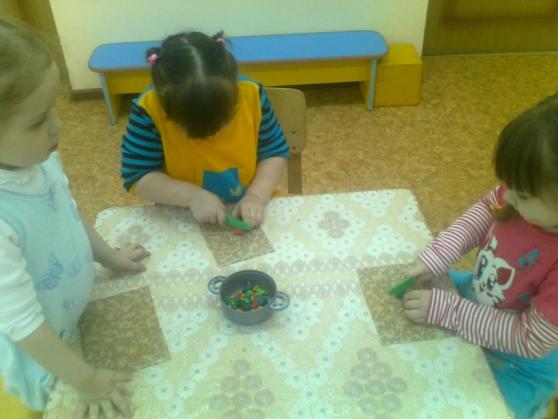 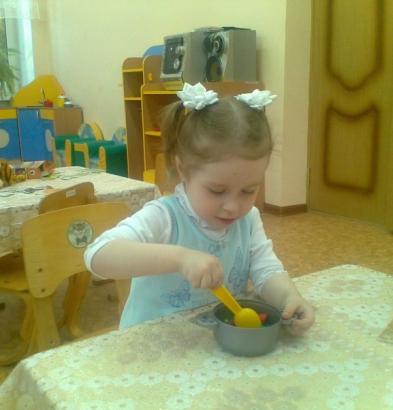 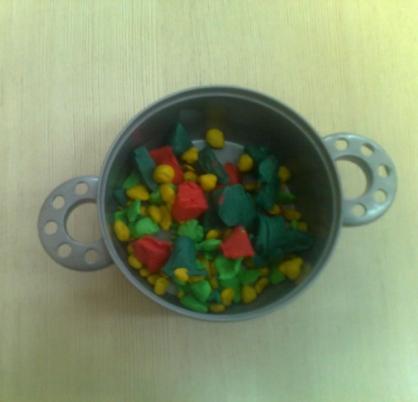 Уголок конструирования
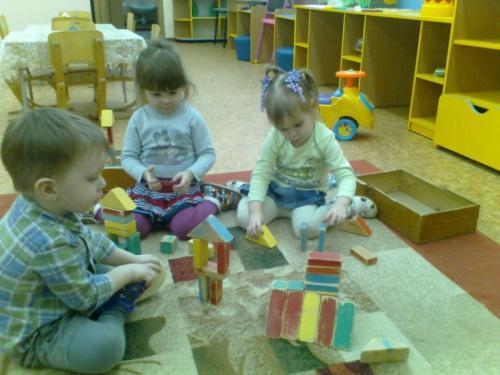 Здесь дети с удовольствием строят гаражи, домики, горки, а затем с ними играют.
Для машин обязательно нужна дорога и гараж. Без них никак нельзя.
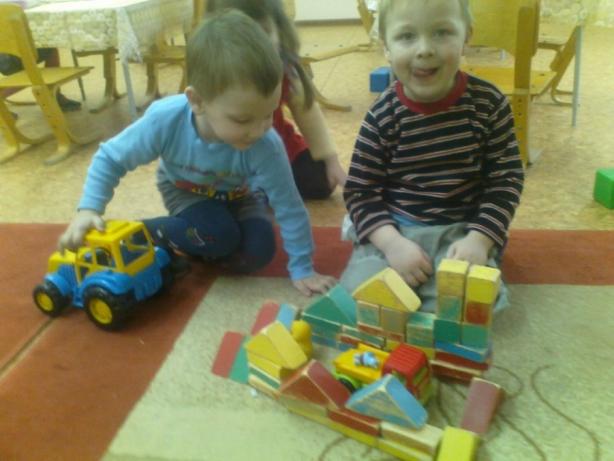 Из крупного модуля можно построить замок для принцессы.
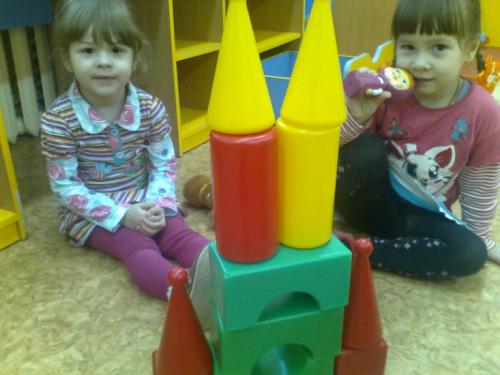 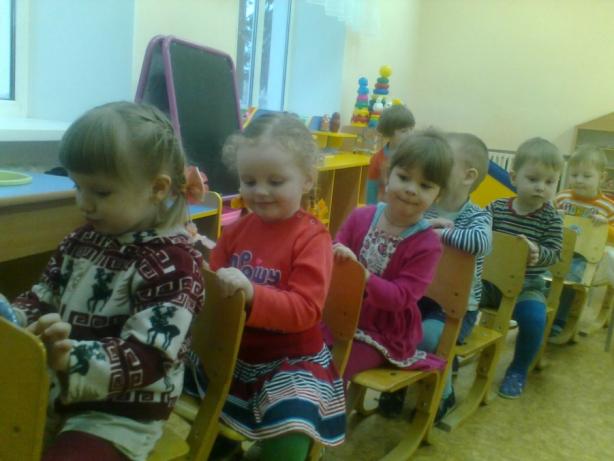 Игровая ситуация «Поездка»Сегодня дети решили отправиться в путешествие на своем автобусе. К поездке все готовы.
А иногда мы все дружно любим почитать наши любимые книжки.
Мы еще маленькие, но мы очень любим играть.Мамы и папы, играйте с нами !!!
Наша дружная первая младшая группа.
«Игра имеет в жизни ребенка такое же значение, как у взрослого –
деятельность, работа, служба. Каков ребенок в игре, таков во многом он 
будет в работе, когда вырастет. Поэтому воспитание будущего деятеля 
происходит прежде всего в игре» 
                                                                                                   А.С Макаренко
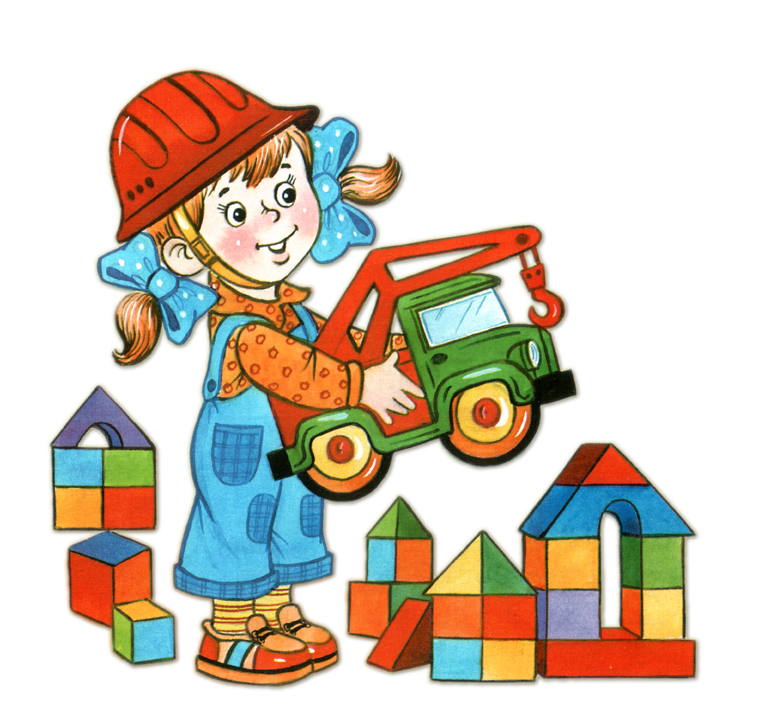 Спасибо за внимание !